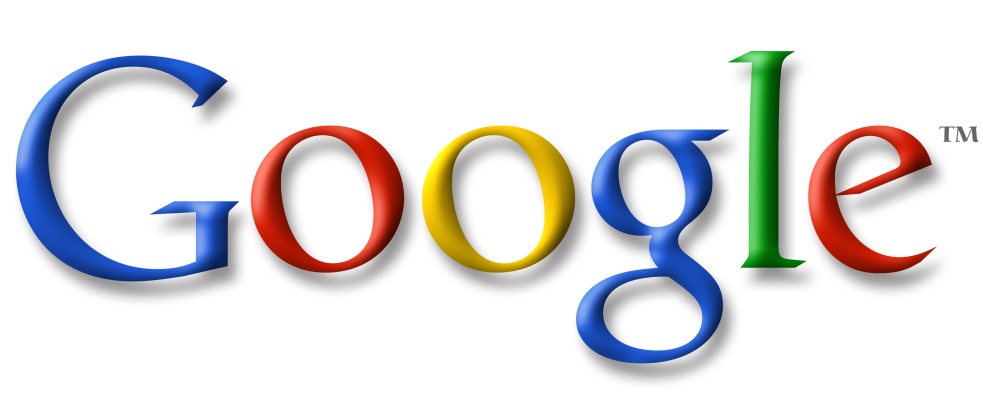 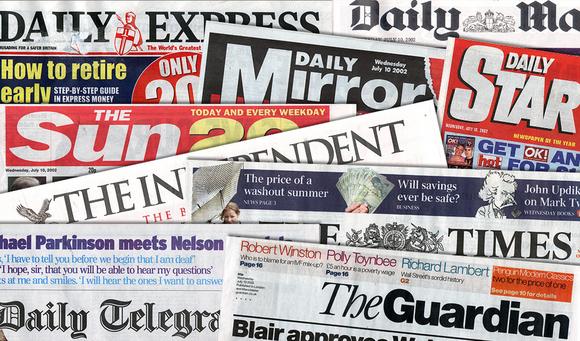 Start-Up Market Research
AS Business Studies
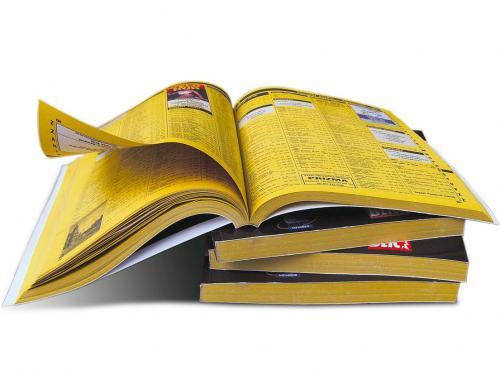 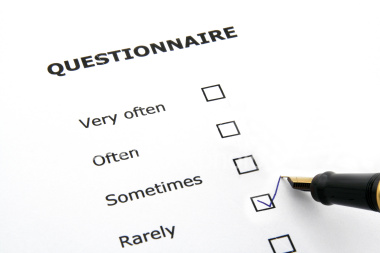 Aims and Objectives
Aim:
Understand quantitative and qualitative data 
Objectives:
Define quantitative and qualitative data
Explain different methods of quantitative and qualitative data 
Analyse quantitative and qualitative data
Evaluate which method is more appropriate for different businesses
Starter
Define primary research.
Define secondary research.
Give two examples of each.
Give an advantage of using primary research.
Give a disadvantage of using secondary research.
Which method should a business use and why?
Quantitative Data
Data in numerical form. Is usually collected from larger scale research in order to generate statistically reliable results.
Questionnaires
Telephone surveys
Online surveys
Market share
Market size
Qualitative Data
Data about opinions, attitudes and feelings. It is usually expressed in terms of why people feel or behave the way they do.
In depth interviews
Group discussions
Quantitative or Qualitative Data
Which data should a business collect in their market research?

Depends on the type of business!
A mixture of both to gain a full representation of the market.
JD Sports Qualitative and Quantitative Data
Questions:

What methods of collecting quantitative and qualitative data does JD Sports use that a start-up business could use and alter to suit its needs quite easily?
What methods of collecting quantitative and qualitative data does JD Sports use that a start-up business would struggle to use?
What other methods could a start-up business use to collect quantitative and qualitative data?

How might sampling, reduce a businesses’ market research costs?
Market Research Plan
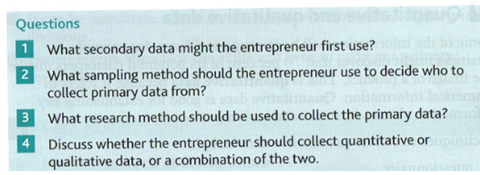 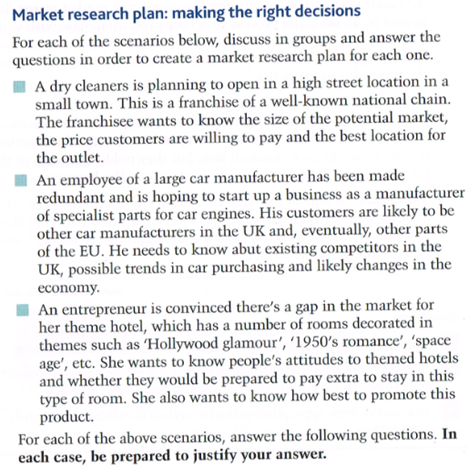 6 Mark Exam Question January 2012
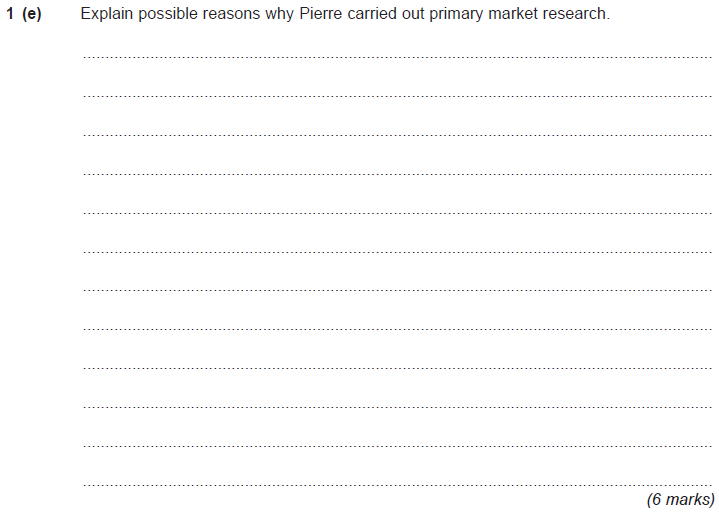 6 Mark Exam Question January 2012
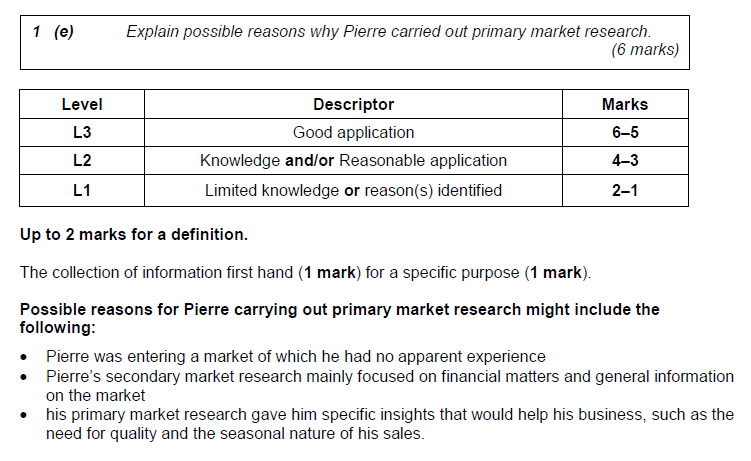 Plenary
Define quantitative data

Define qualitative data

Give two examples of each

Which method is better and should be used by businesses?